113學年度大學暨科大
個人申請輔導說明會
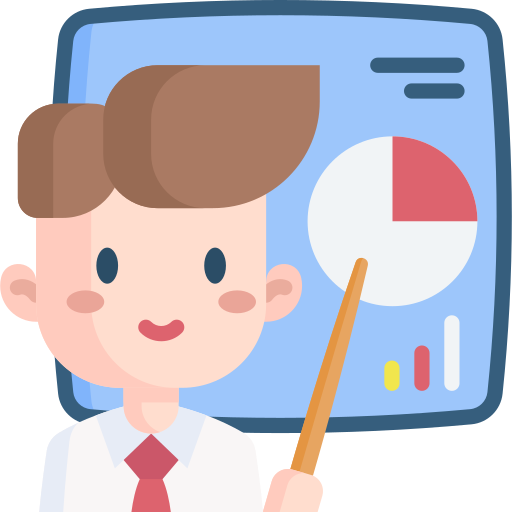 主講人：輔導室許舒雅老師
113.03.01
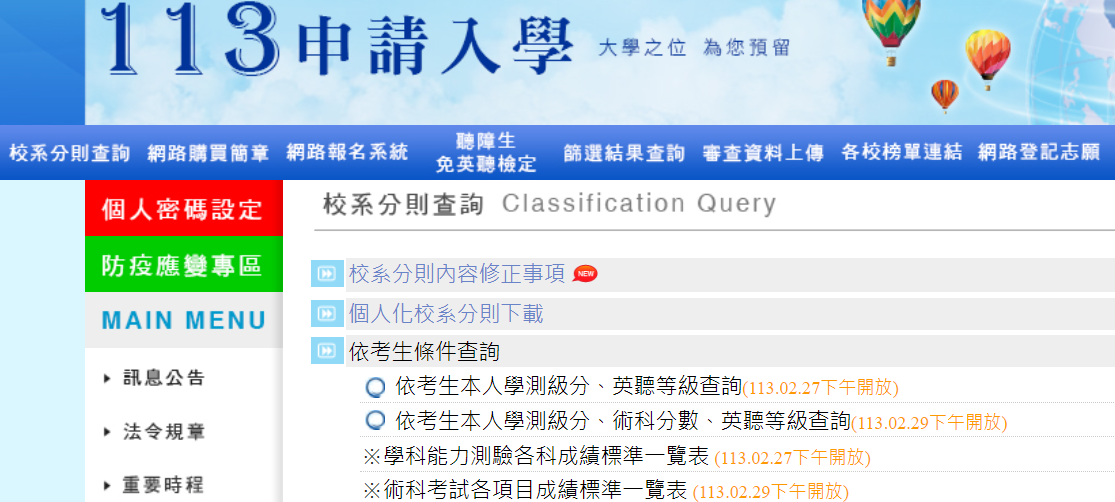 網路簡章查詢
落點分析--報名資格
請使用官方網站
校系分則查詢
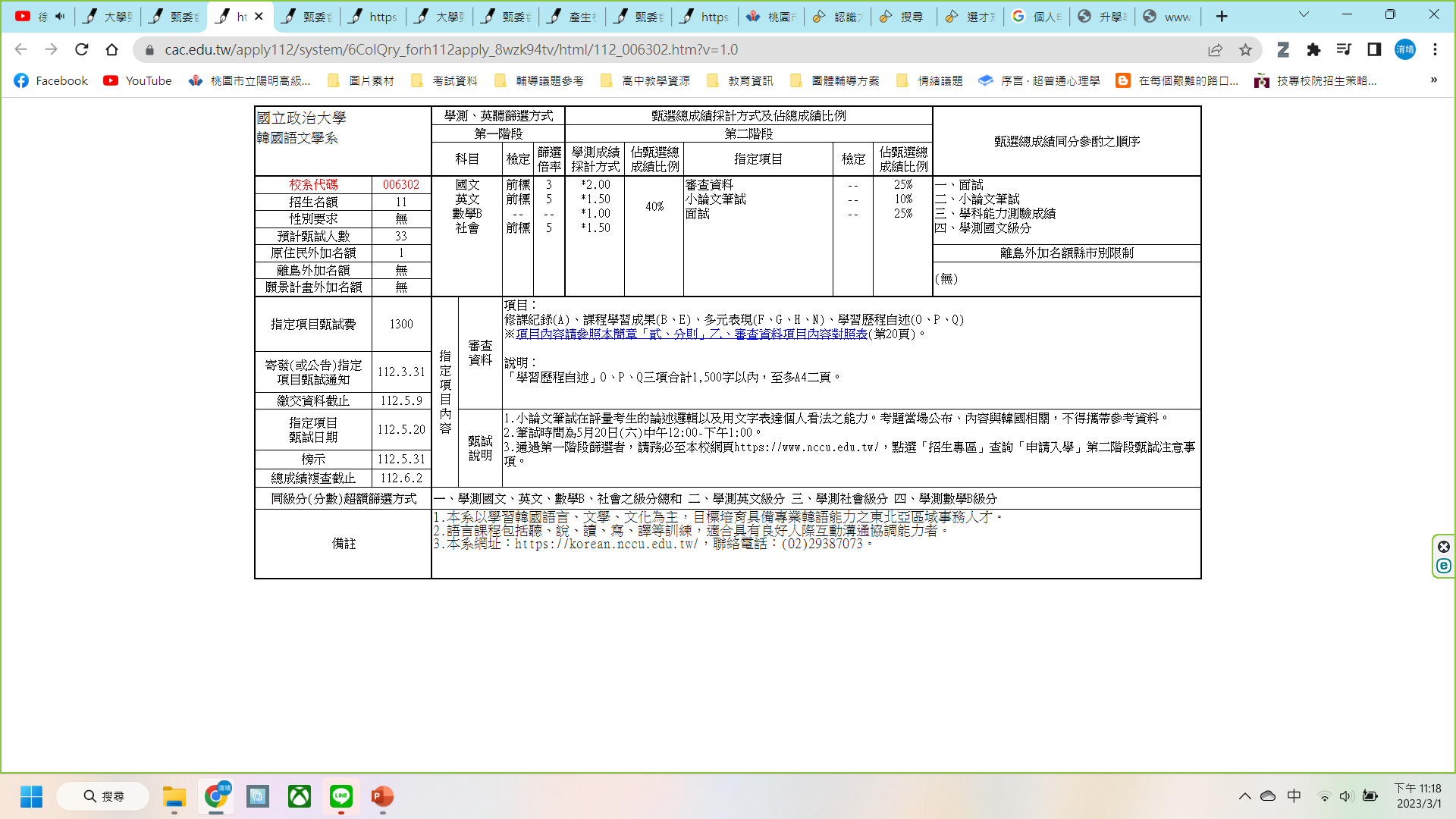 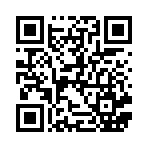 通過檢定≠(不等於)通過第一階段
大學甄選入學委員會
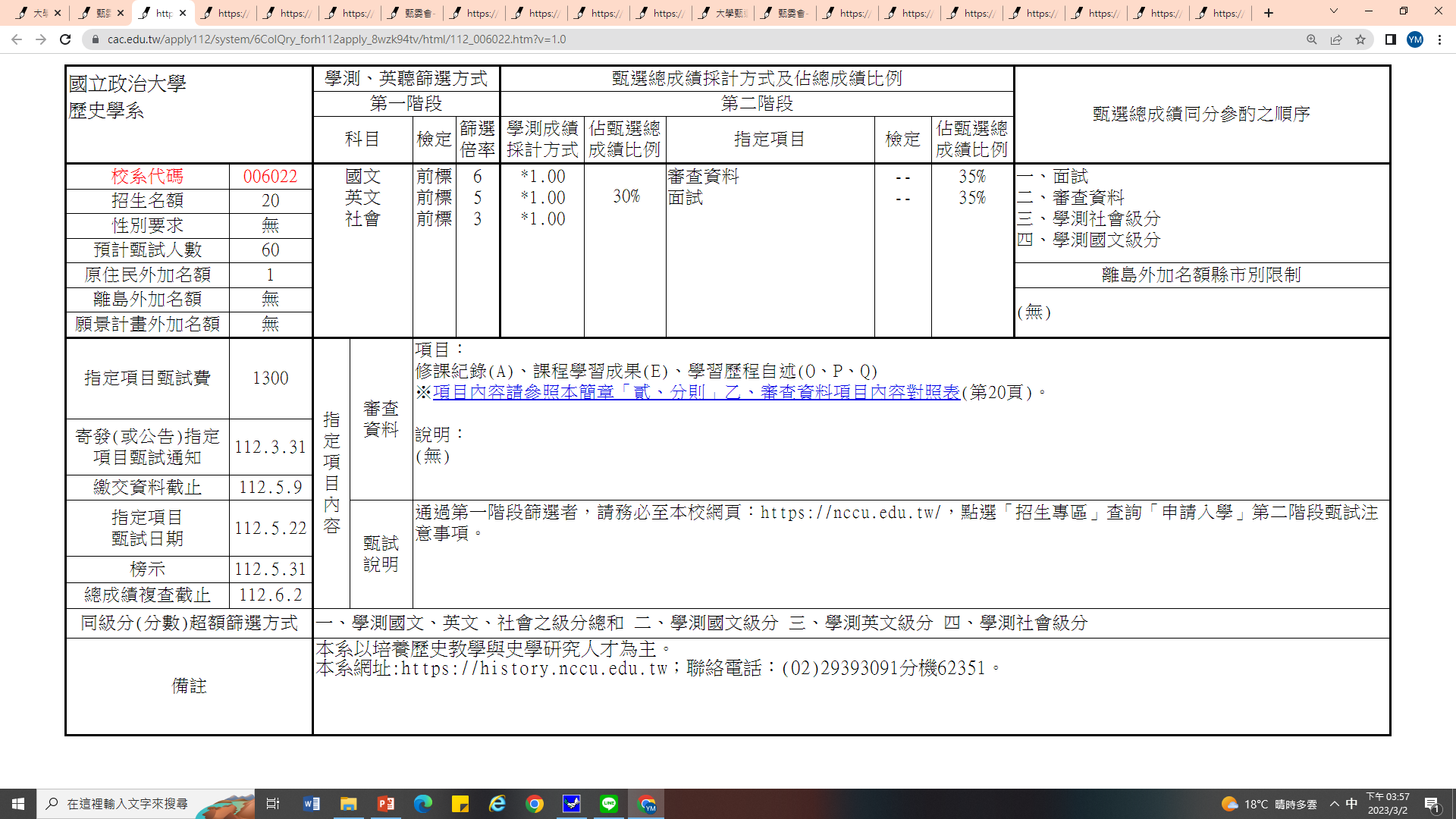 通過可報名
1.檢定通過，再看篩選
2.從倍率高的科目開始篩選(招生名額*倍率)：
國文(20*6=120人)
英文(20*5=100人)
社會(20*3=60人)
篩選完--60人可進入第二階段
5/16-6/2各大學指定項目甄試
1.繳指定項目甄試費1300元，進入第二階段。

2.審查資料各項目務必依說明備齊(注意繳交截止日期)。
。
3.留意報名的校系其指定項目甄試日期是否有撞期問題。
可詢問大學協調日期
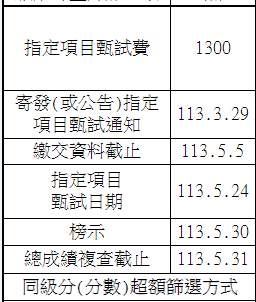 同學自行至各大學系統報名繳費
5
落點分析
落點分析至少做三套
落點分析僅為參考
無法代表真實錄取狀況
申請入學落點影響因素1. 請注意大學調整採計標準2. 同學報名狀況
夢幻、務實、保底
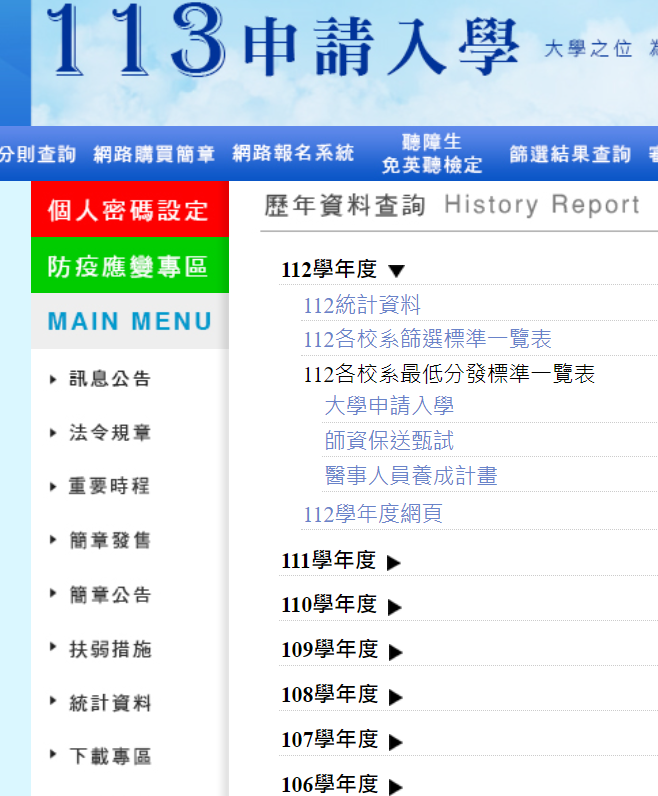 第一階段通過篩選分數
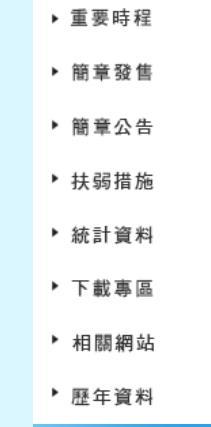 IOH
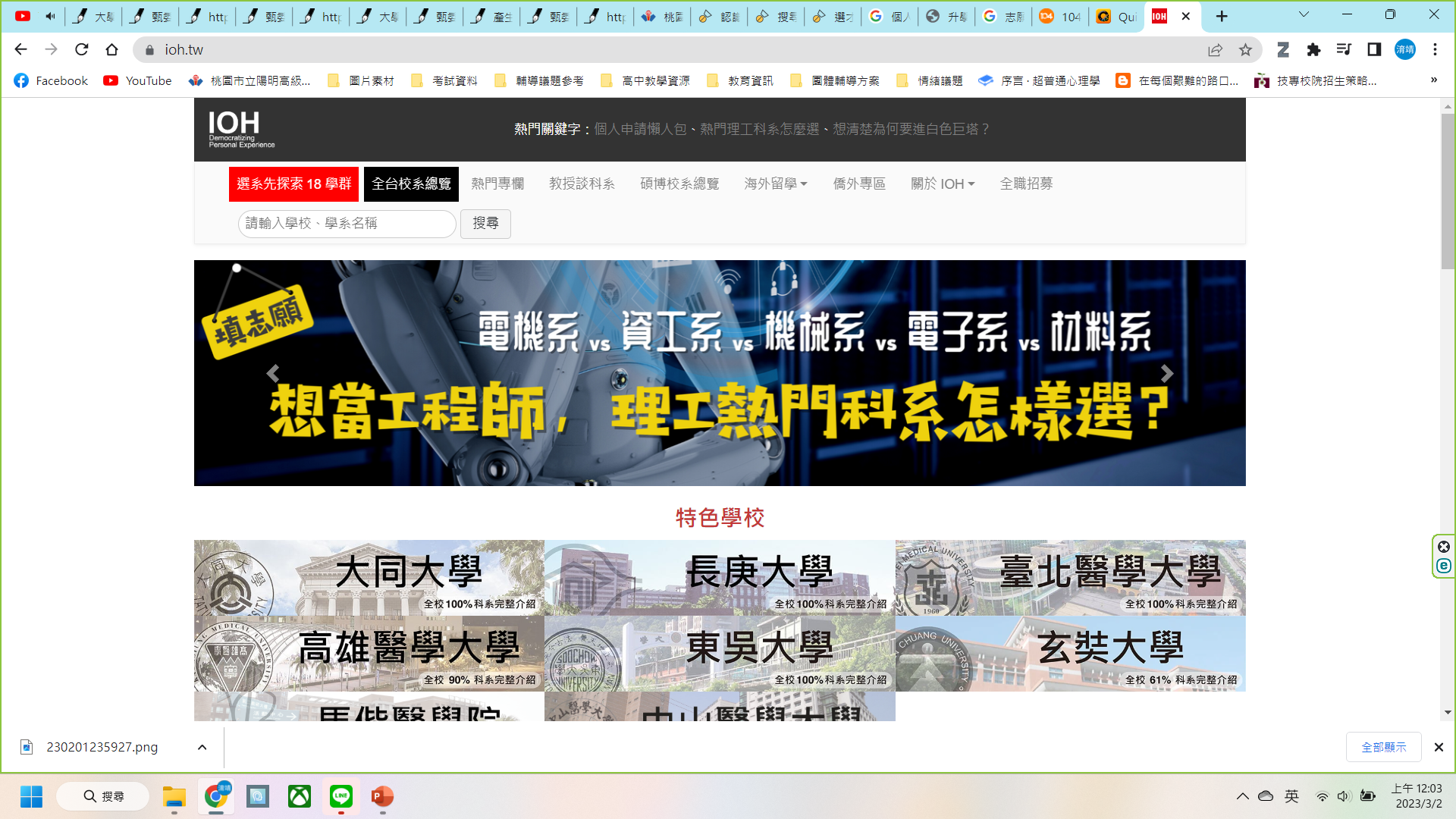 collego
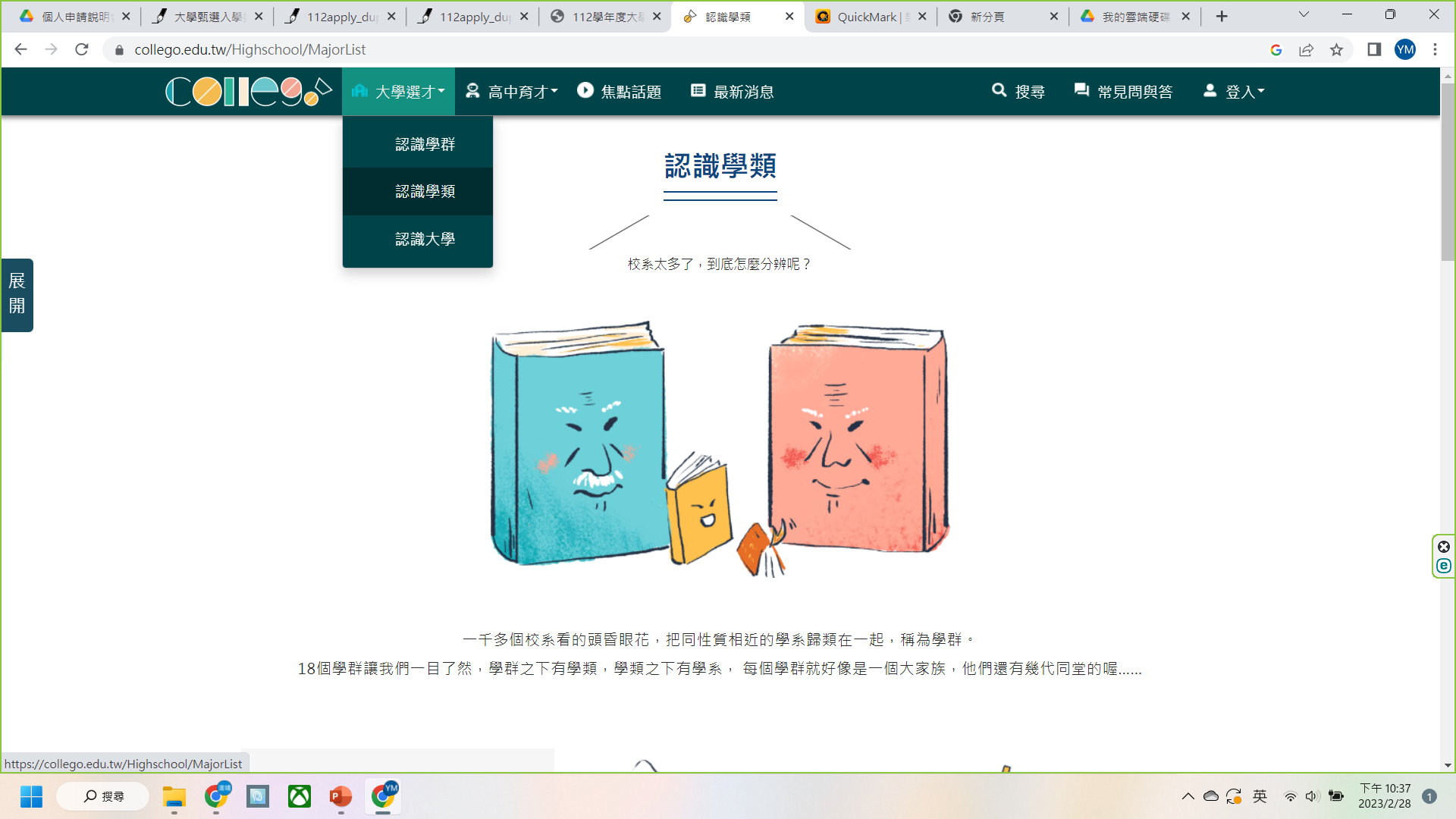 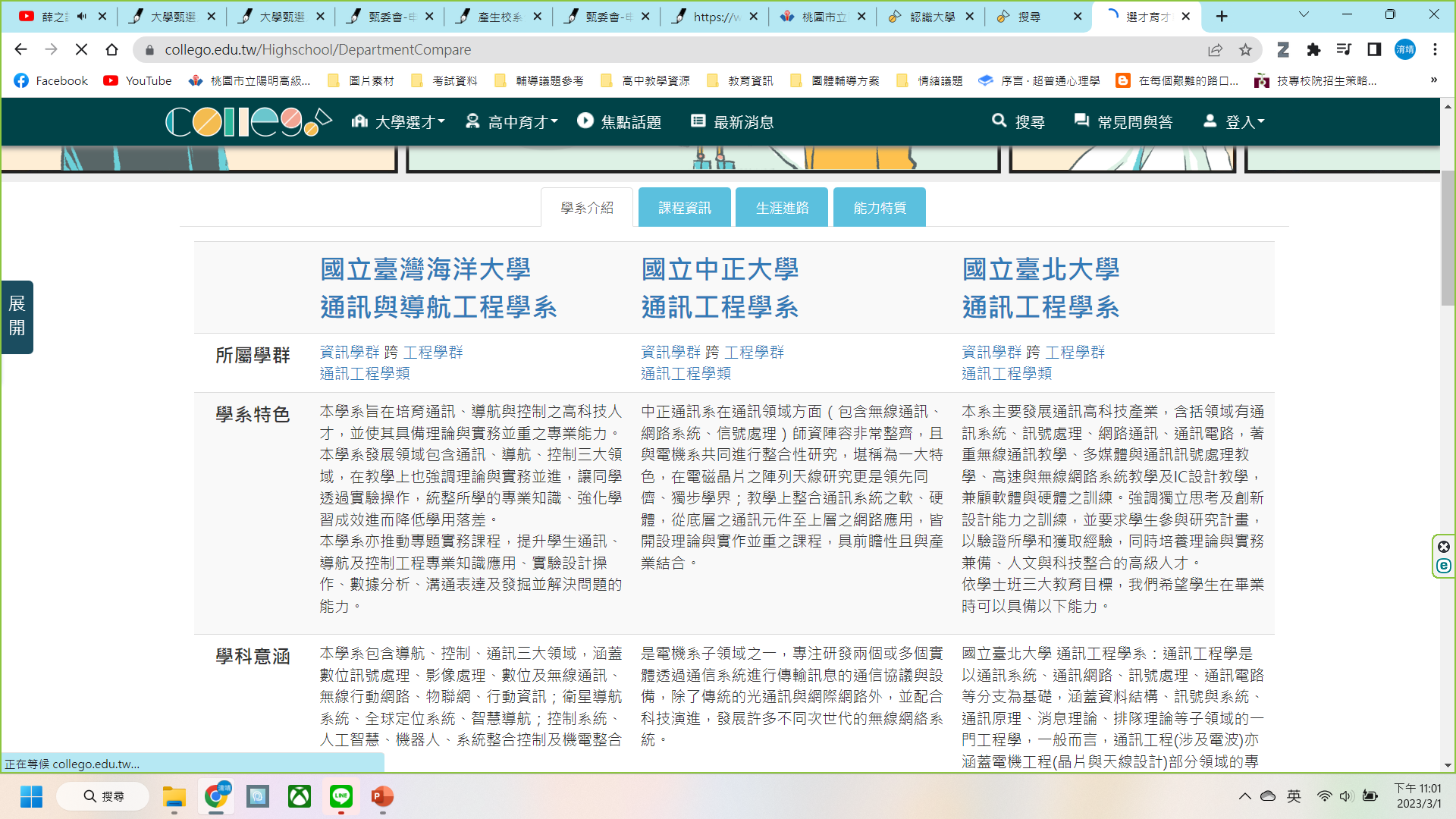 多了解學類/學系的學習內容
了解不同校系之間的差異
外加名額篩選說明--願景計畫生
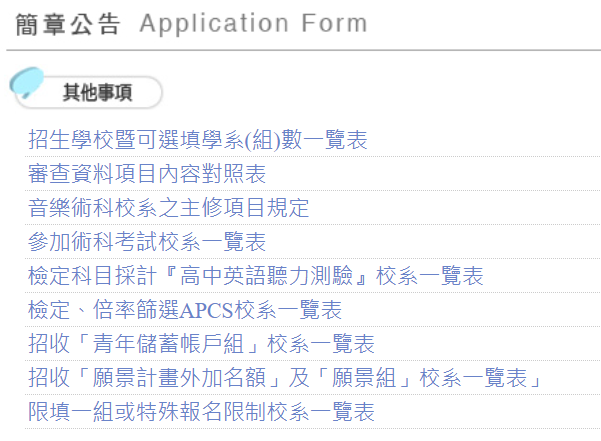 外加名額篩選說明--原住民考生
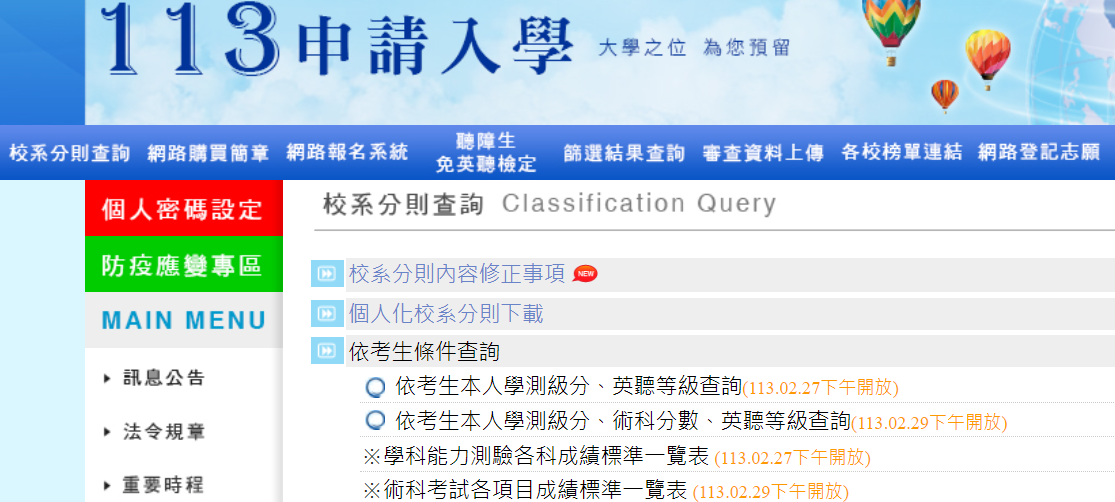 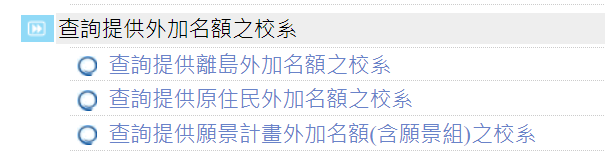 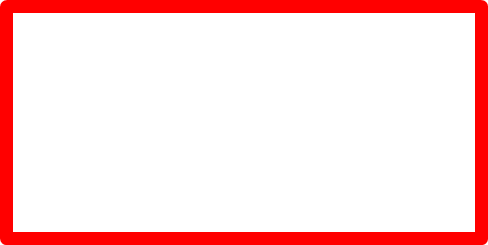 每一考生申請校系數
一般大學以六校系(含)為限。
科技大學以六校系(含)為限。
大學得限制考生可申請該校之學系（組）數，請參閱個人申請招生簡章首頁「招生學校暨可選填學系（組）數一覽表」
考生於報名時，應審慎考量所申請之校系
第二階段指定項目甄試日期重疊情形。
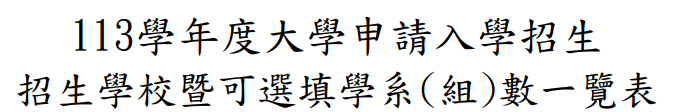 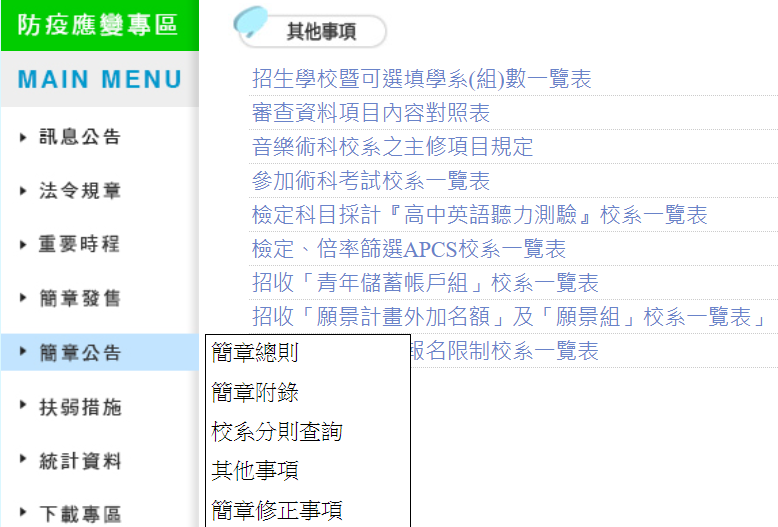 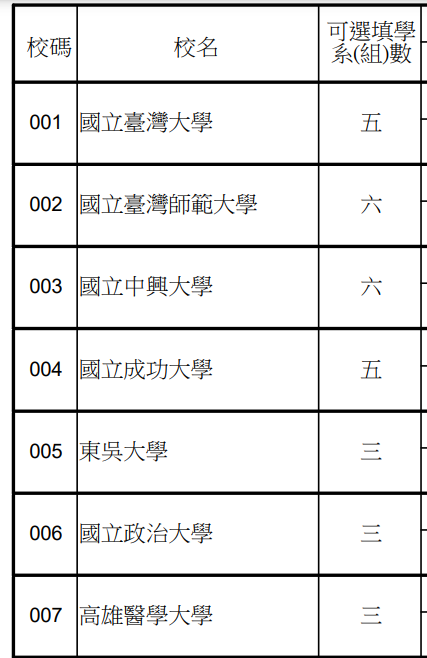 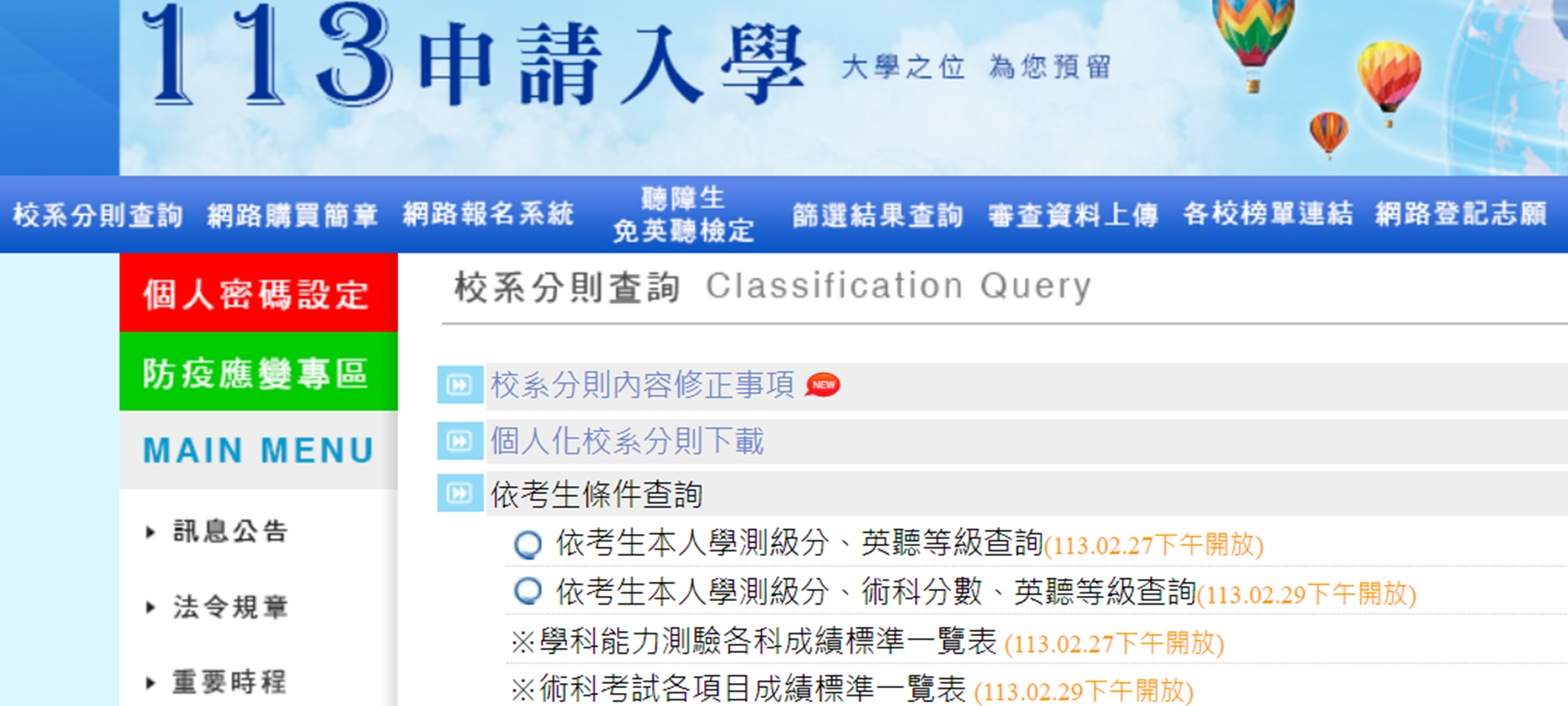 篩選結果查詢
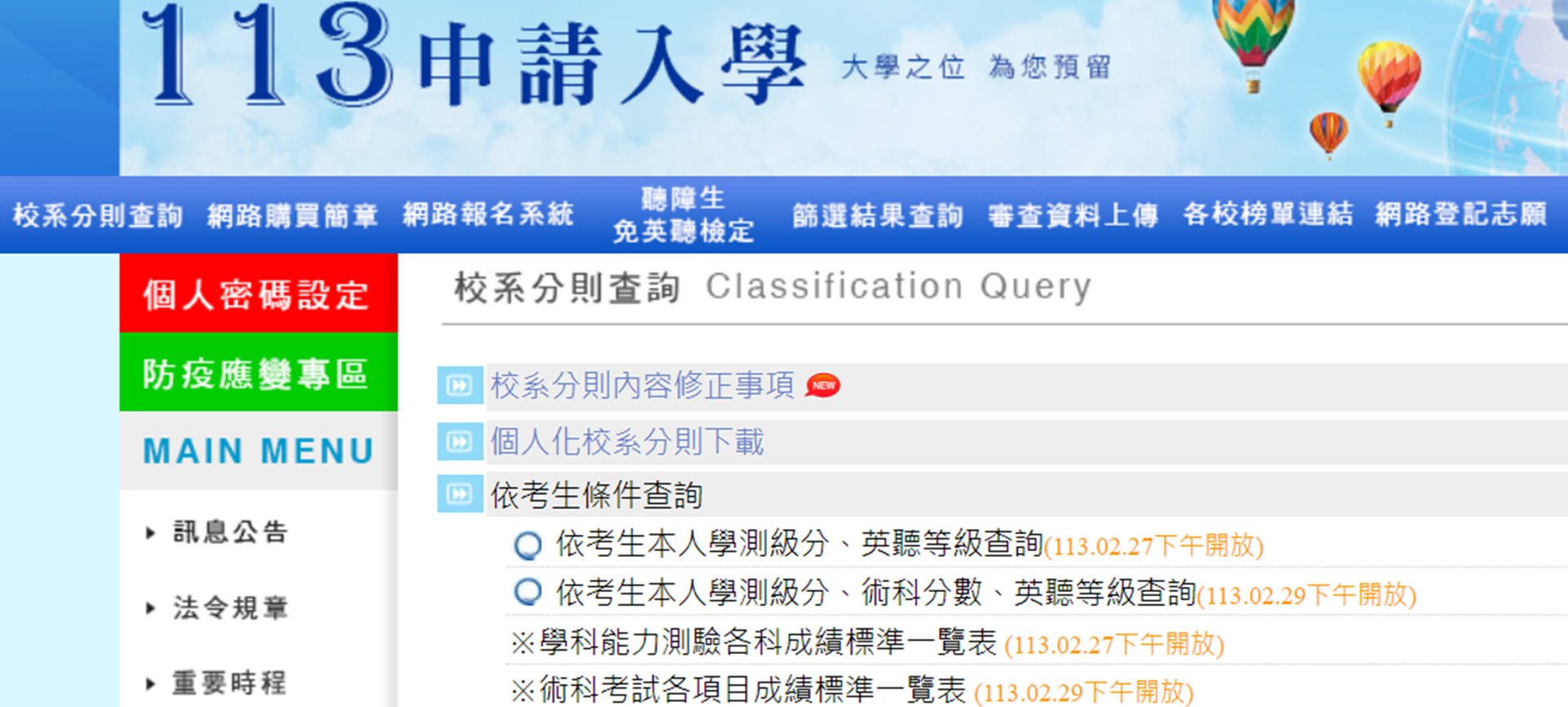 審查資料上傳
大學公告錄取名單(正備取)
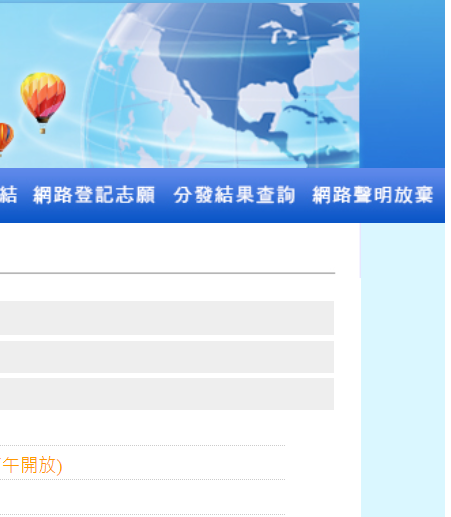 網路登記志願
6/6-6/7上網登記志願序
6/14甄選會分發及公告錄取
網路聲明放棄
16
網路登記就讀志願序
錄取生（含正、備取生）無論錄取單一校系或多個校系，均須於登記期間內(6/6-6/7 9:00-21:00)完成網路就讀志願序登記，否則視同放棄錄取資格，不予分發。
（註：僅錄取一校系之錄取生仍須完成網路就讀志願序登記。）
登記志願序時記得將自己最想就讀的校系排在最前面。
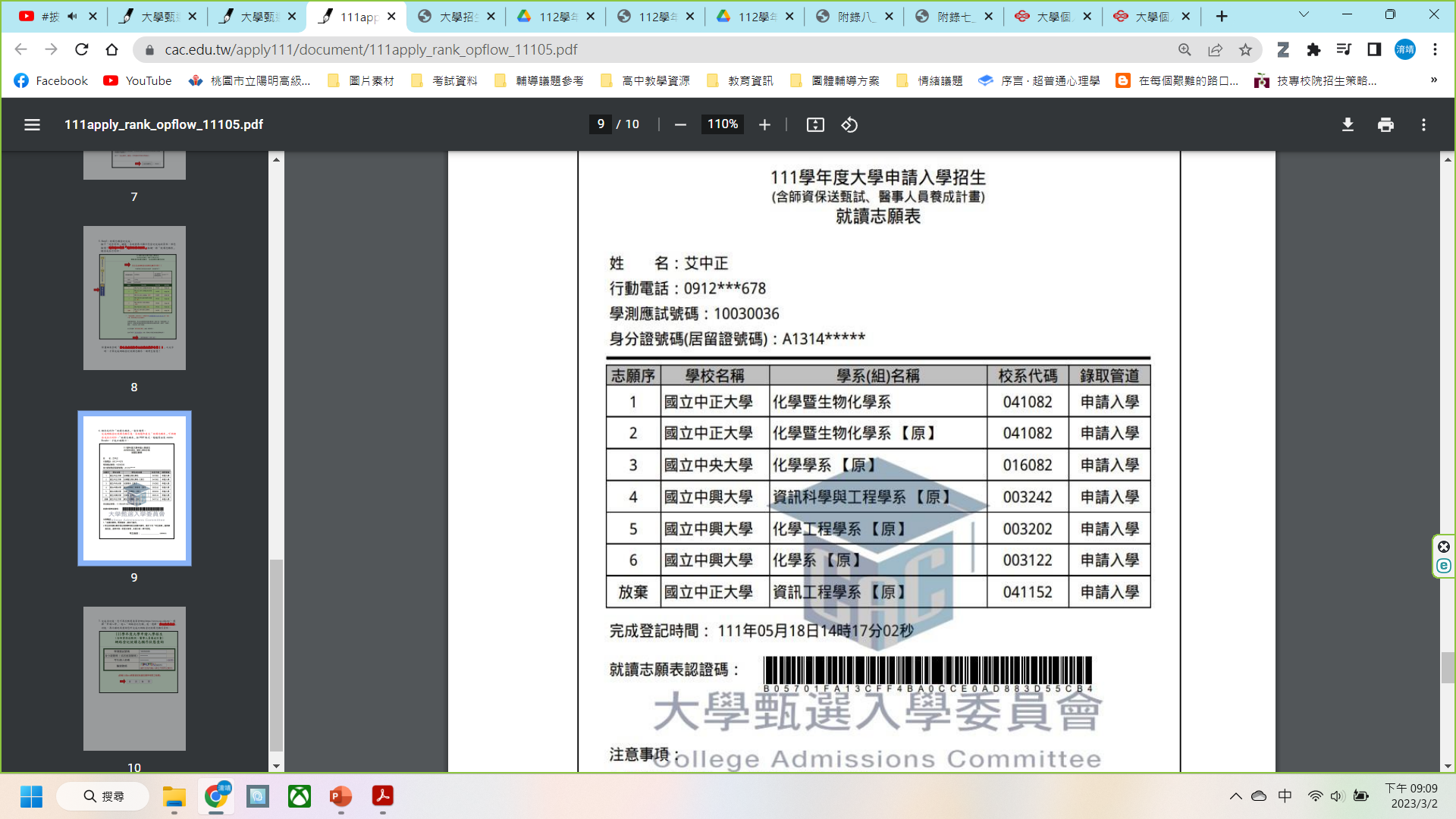 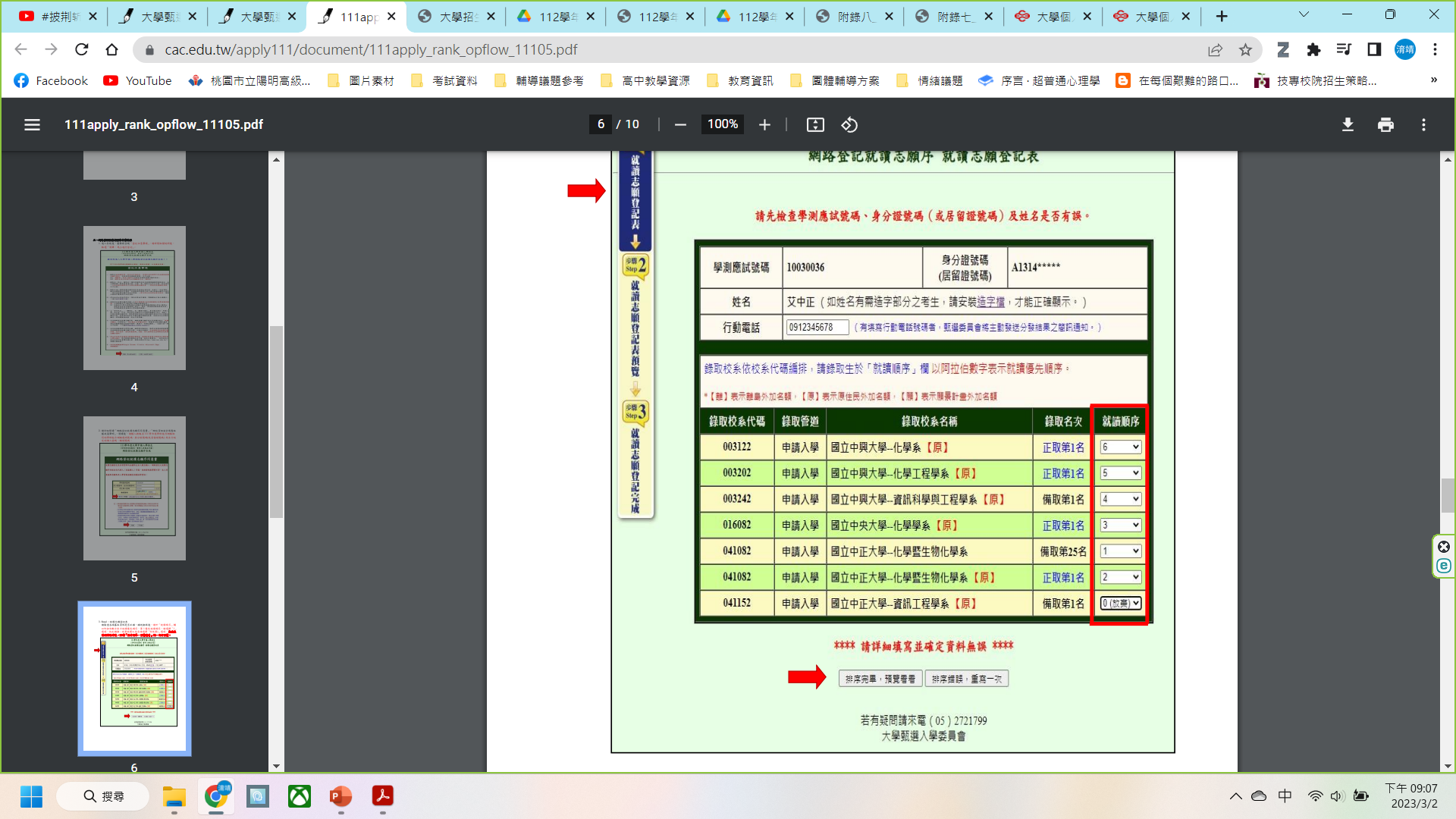 完成網路登記就讀志願序後，存檔或列印「就讀志願表」，並自行留存備查。
相關規定
以「原住民生」、「離島生」或「願景計畫生」身分報名參加「申請入學」招生者， 於同一校系招生名額及外加名額皆獲錄取(含正、備取)，於登記就讀志願序時，須先將該校系招生名額志願序登記於外加名額志願序之前；若將該校系招生名額志願序選填為放棄，該校系外加名額志願序一律須選填為放棄，考生不得異議。
放棄入學資格之處理
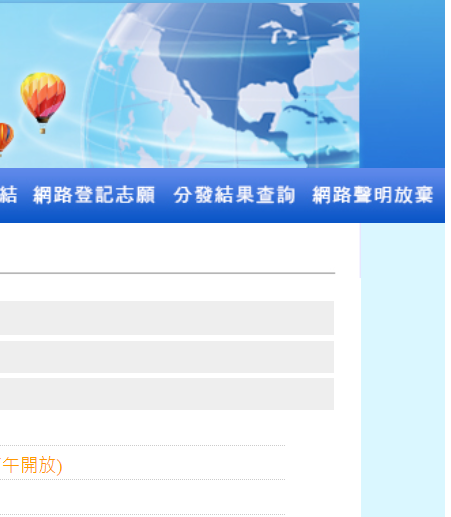 獲分發錄取生即取得該校系之入學資格，如欲放棄入學資格者，應於 113年6月13日至113年6月16日每日上午 9 時至下午 9 時止，完成網路聲明放棄入學資格作業。
否則不得參加當年度大學分發入學招生。
網路聲明放棄
報告架構
申請入學、分科測驗?我該選什麼?
申請入學的規範與注意事項?
我要怎麼進行志願選填呢?
第二階段指定甄試該如何準備?
科大申請
我要怎麼進行志願選填呢?
掌握分數落點
態度評估(保守/滿意)
考量多元面向，選擇自己不排斥的校系
多方了解大學端資訊(不要讓對校系的了解流於對於校系名稱的猜想)
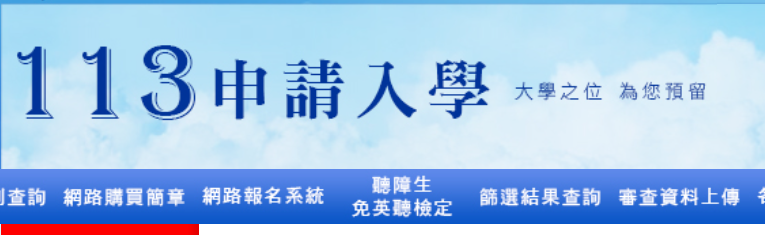 書審資料上傳
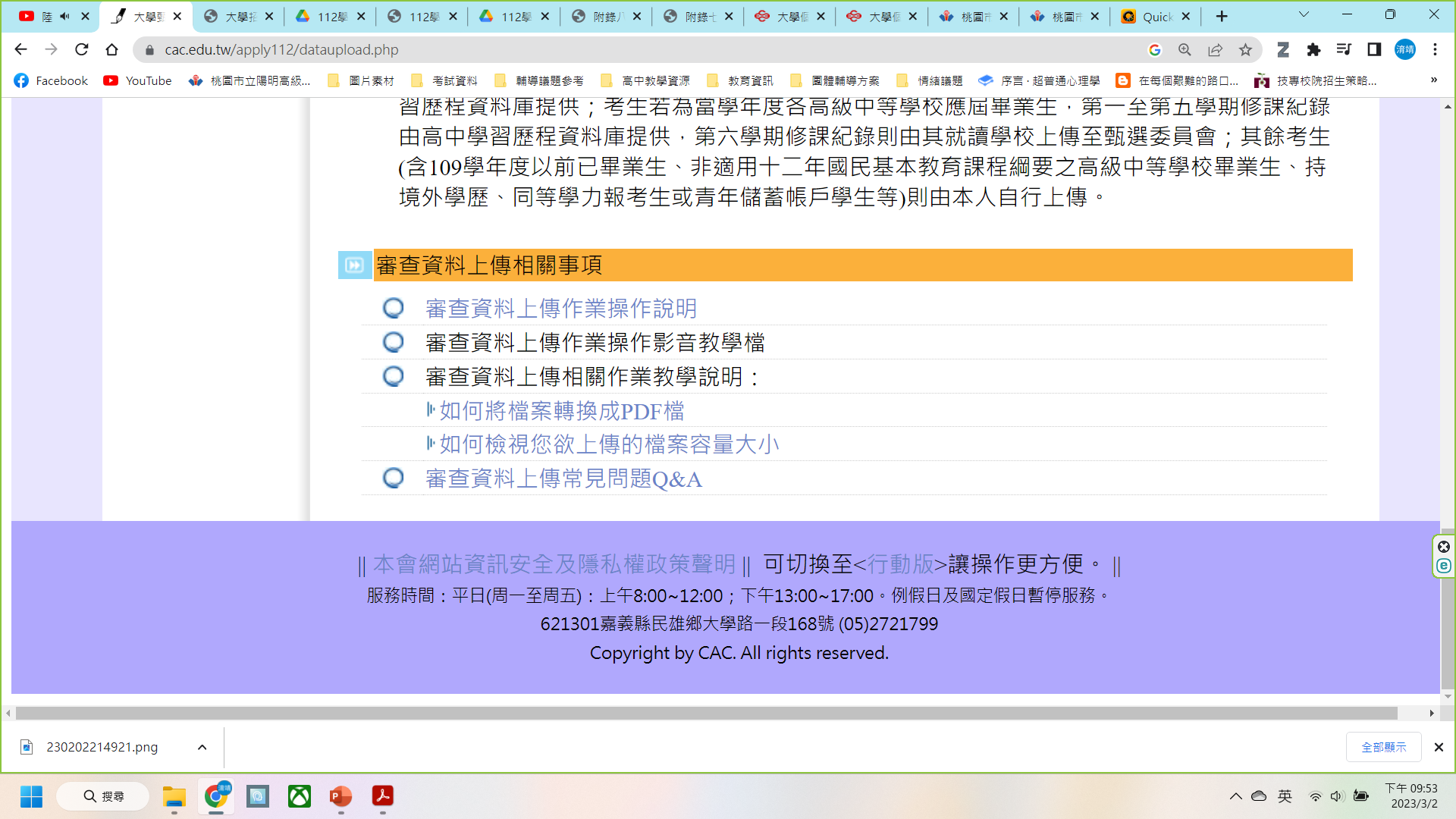 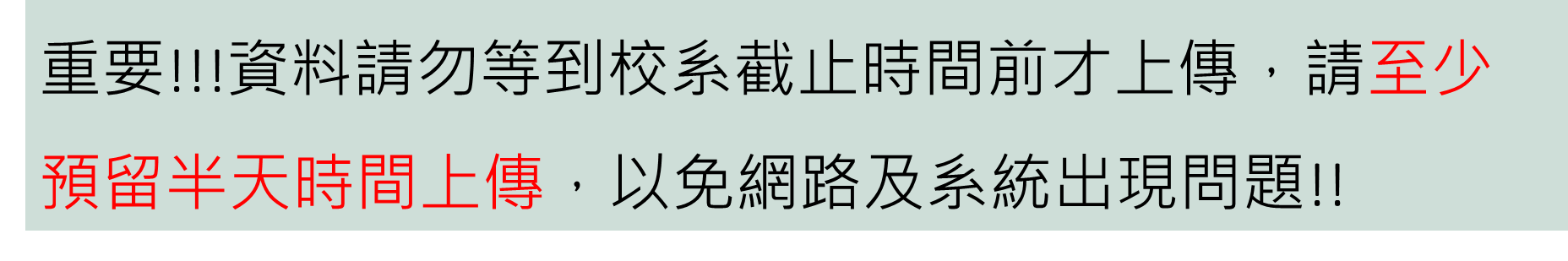 學長姊的範本就在輔導室
設定審查項目繳交方式
逐系設定審查項目「課程學習成果」與「多元表現」之繳交方式
「自行上傳PDF檔」或「勾選高中學習歷程資料庫」僅限擇一種繳交方式。
若校系於截止日前尚未完成確認，皆可再次進入設定繳交方式頁面修改。
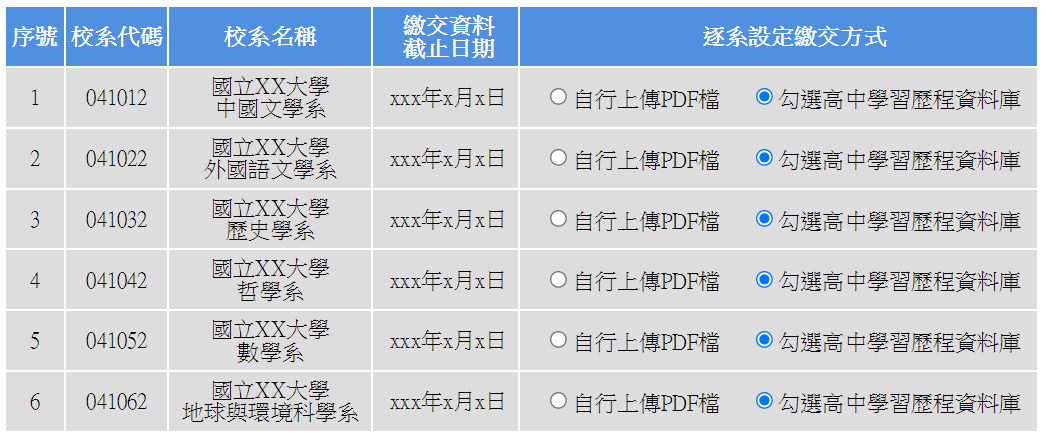 26
書審資料上傳
校系如有要求課程學習成果、多元表現之項目，考生可至高中學習歷程資料庫中勾選資料檔案後上傳，或自行製作PDF 格式檔案後上傳，每一校系「勾選上傳」或「PDF上傳」僅限擇一方式辦理；考生若於高中學習歷程資料庫無資料檔案者，皆以「PDF上傳」方式辦理。
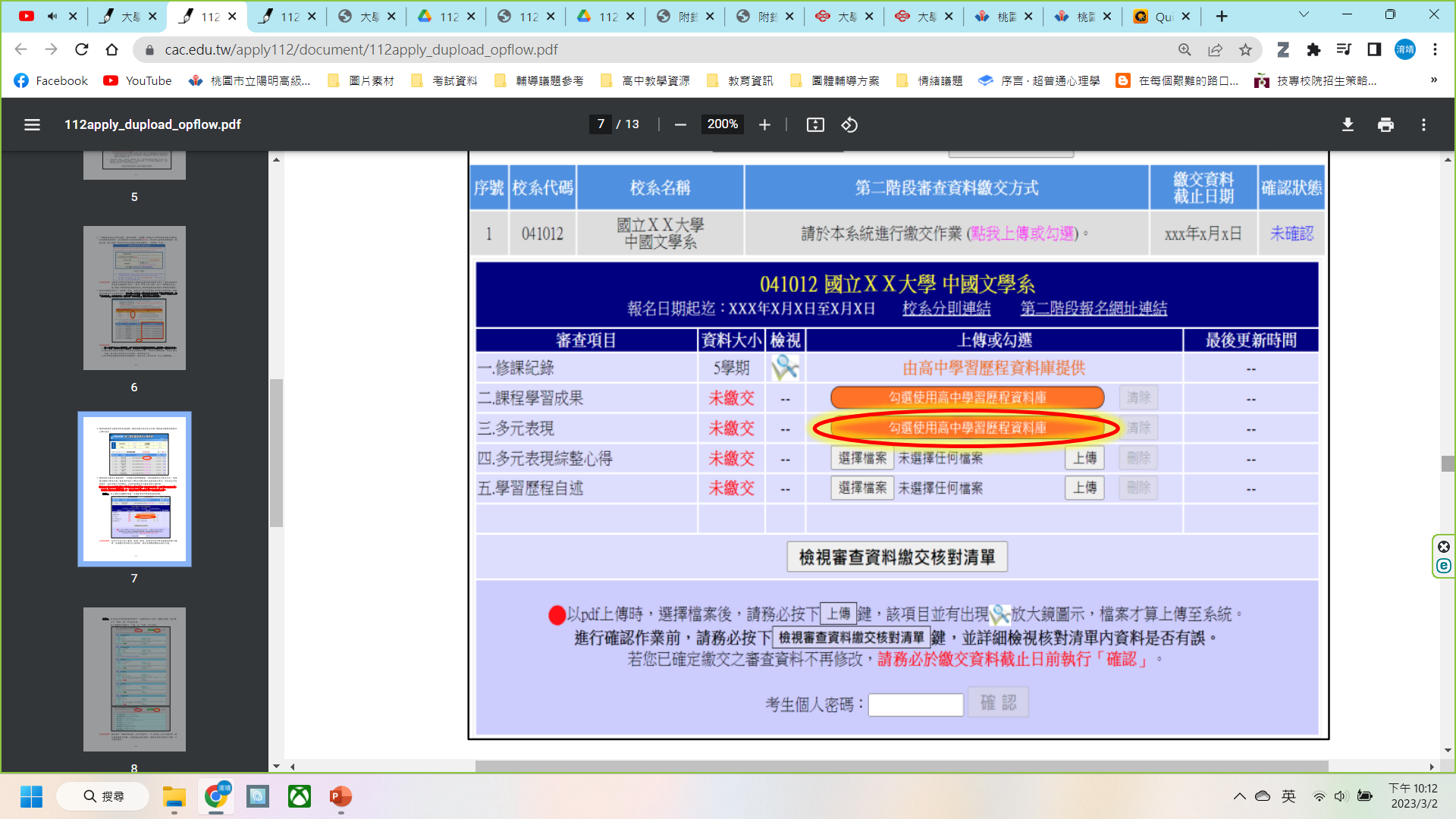 3件
10件
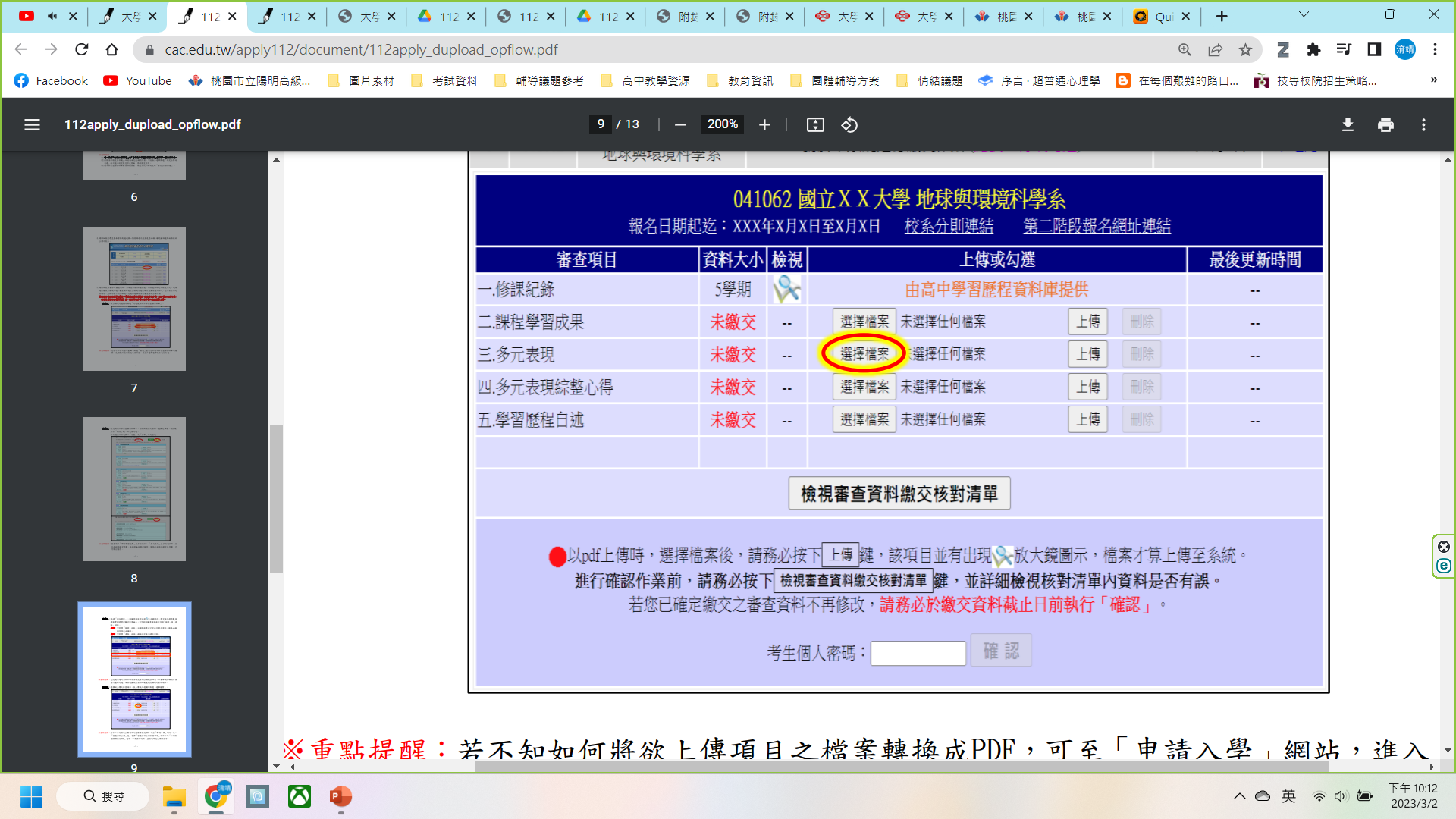 上傳檔案格式須為PDF，且單一項目之檔案大小以5MB為限，其餘檔案格式 或超過檔案大小一律概不受理。
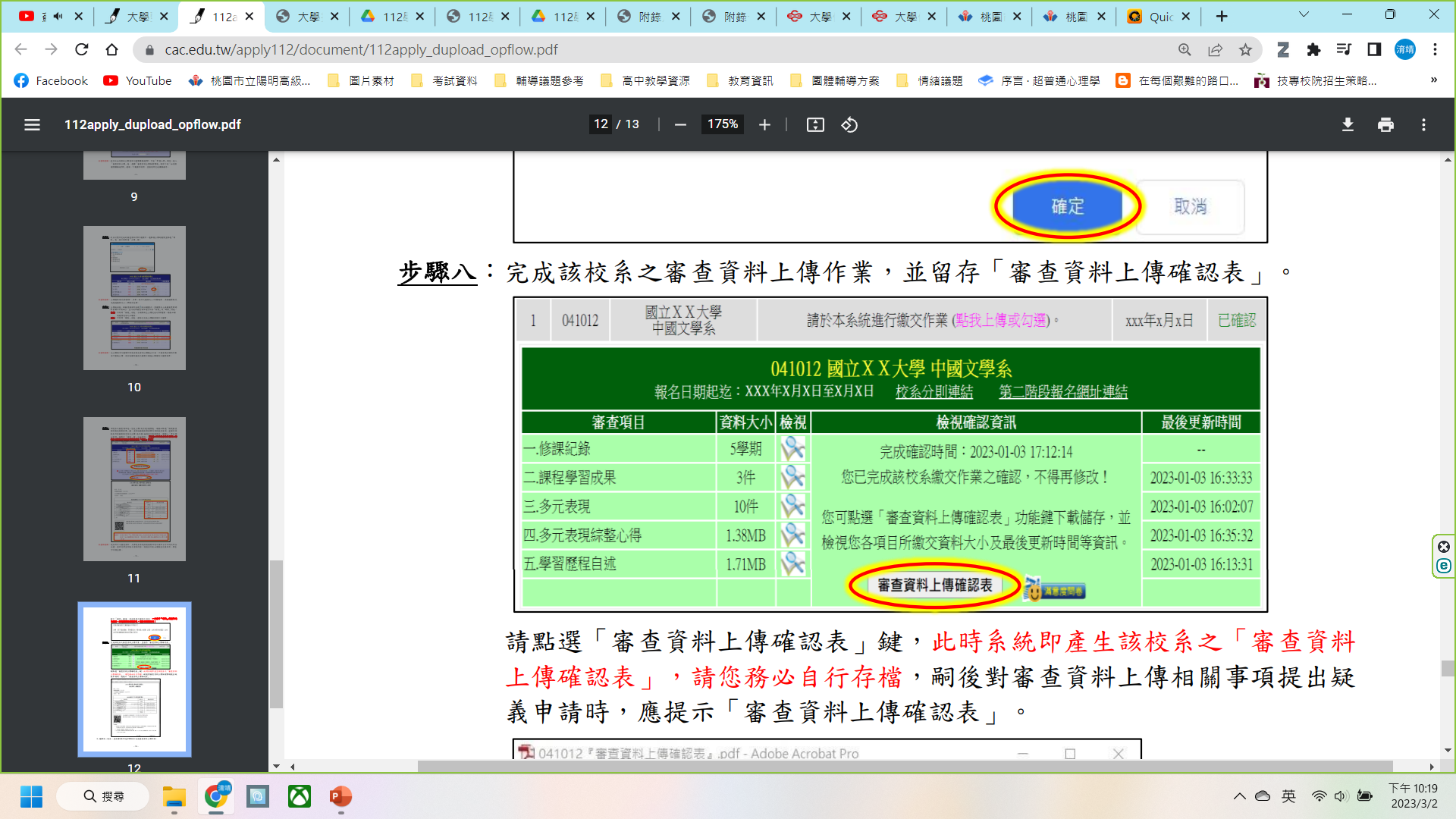 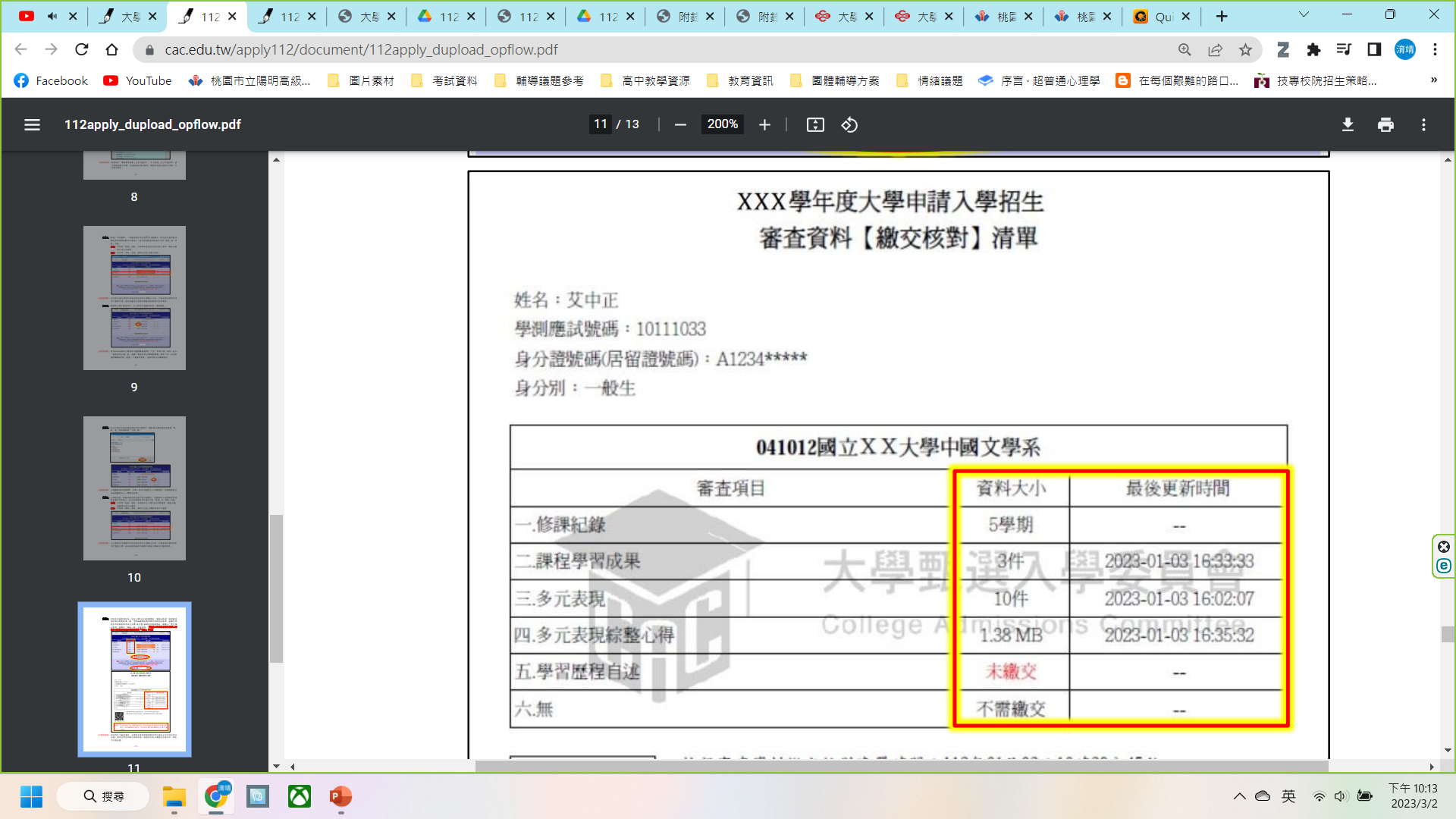 請留存
書面審查資料準備
請至各大學校系搜尋”書面資料準備指引”或上招聯會網站”大學申請入學參採高中學習歷程資料完整版查詢系統”
校系所訂之審查資料，大學校系得視其需要對所列之項目分予不同之評分比重，並評定考生所繳之資料內容；除校系訂有必須繳交之項目外，學生可不須全備
採計範例
各校審查資料指引
關鍵字: 招生組、招生資訊、高中生專區、系網最新消息
採計範例
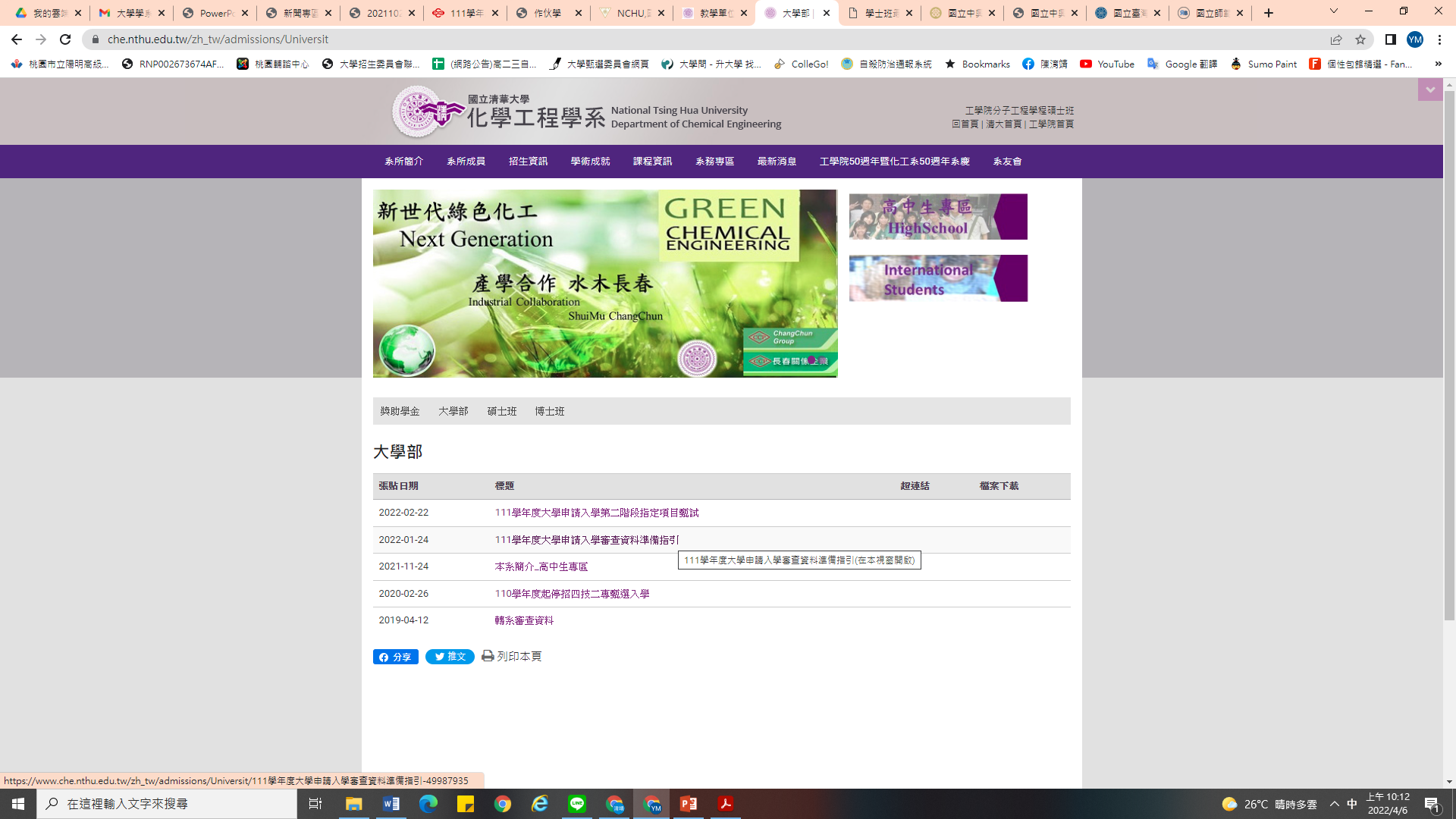 招生資訊
大學申請入學審查資料準備指引
34
學高中學習歷程反思（O）
就讀動機（P）
未來學習計畫與生涯規劃（Q）
敘寫學習歷程自述
多元表現綜整心得
「多元表現綜整心得」簡單來說，就是同學需要針對高中職三年期間所參與的各項課外活動、自主學習等多元表現，寫一篇履歷與心得，來呈現自己的參與動機、成果與收穫、反省或感想。
多元表現綜整心得（至多800字、3張圖片）：在學習、多元表現或其他活動中，請分享一個能展現您面對困難時的堅毅、樂觀特質，或您已具備善用校內外資源的具體證明與反思。
個人申請的注意事項
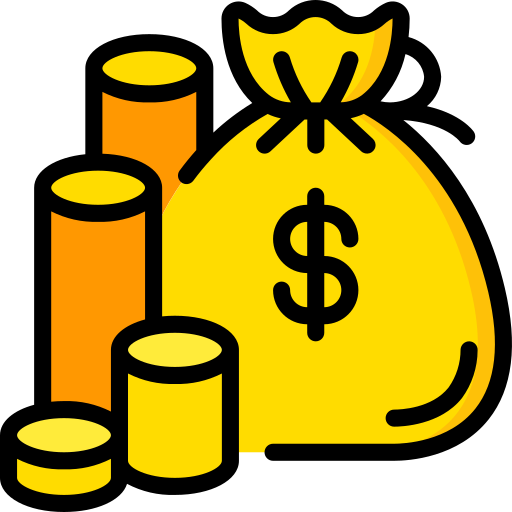 同學需自行至大學網站報名第二階段甄試及繳費
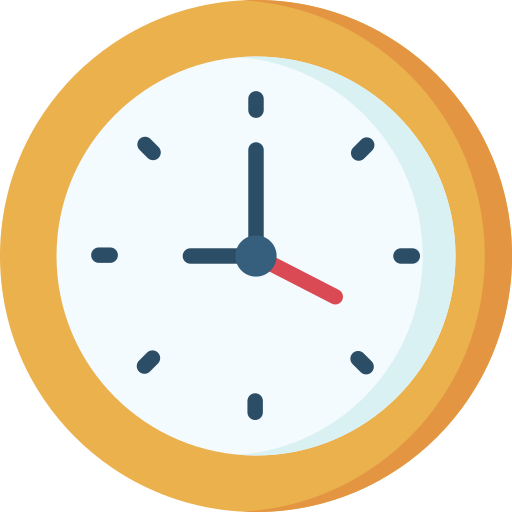 請記得於期限內繳費及上傳審查資料
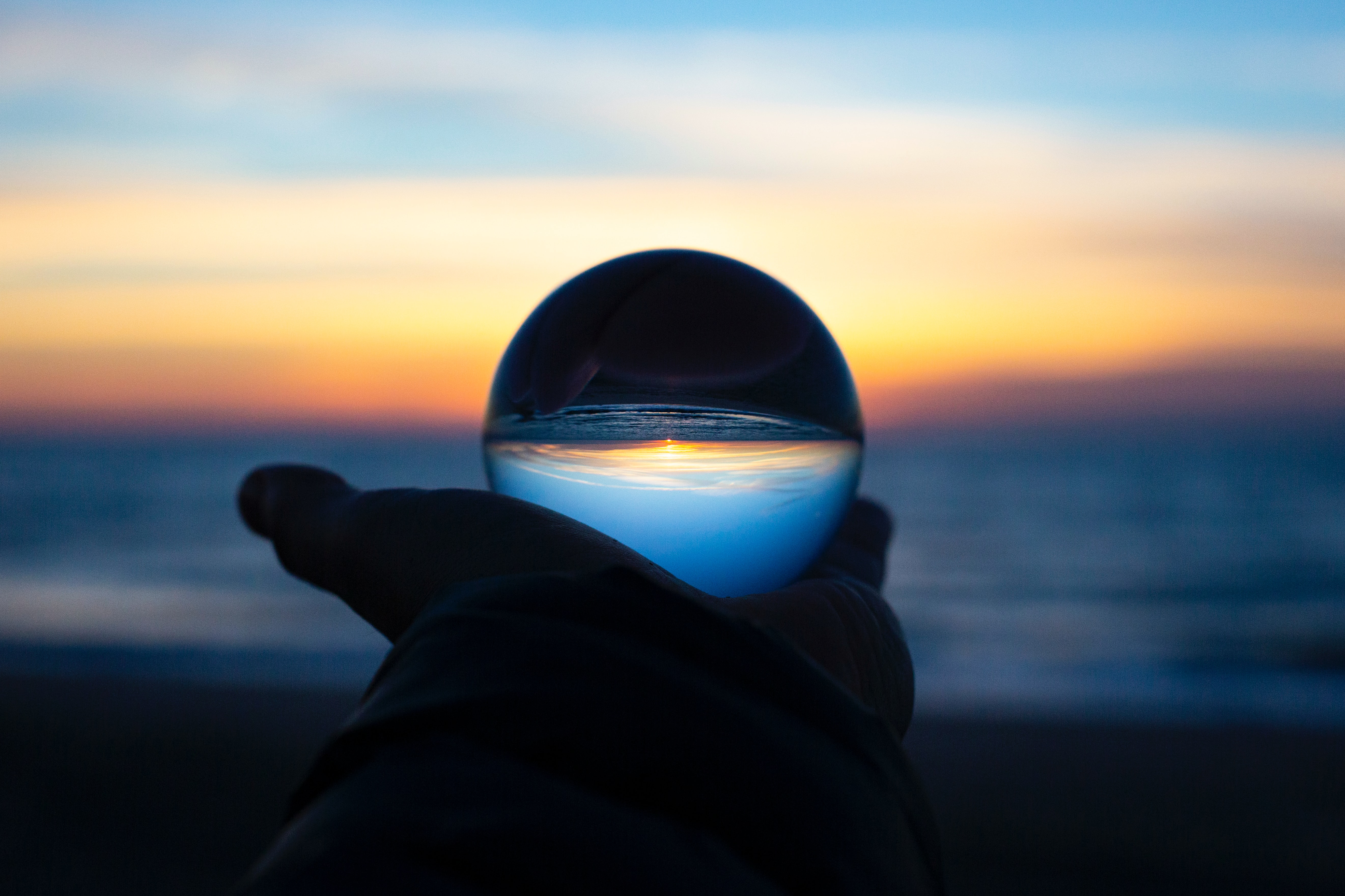 科大申請
簡章查詢
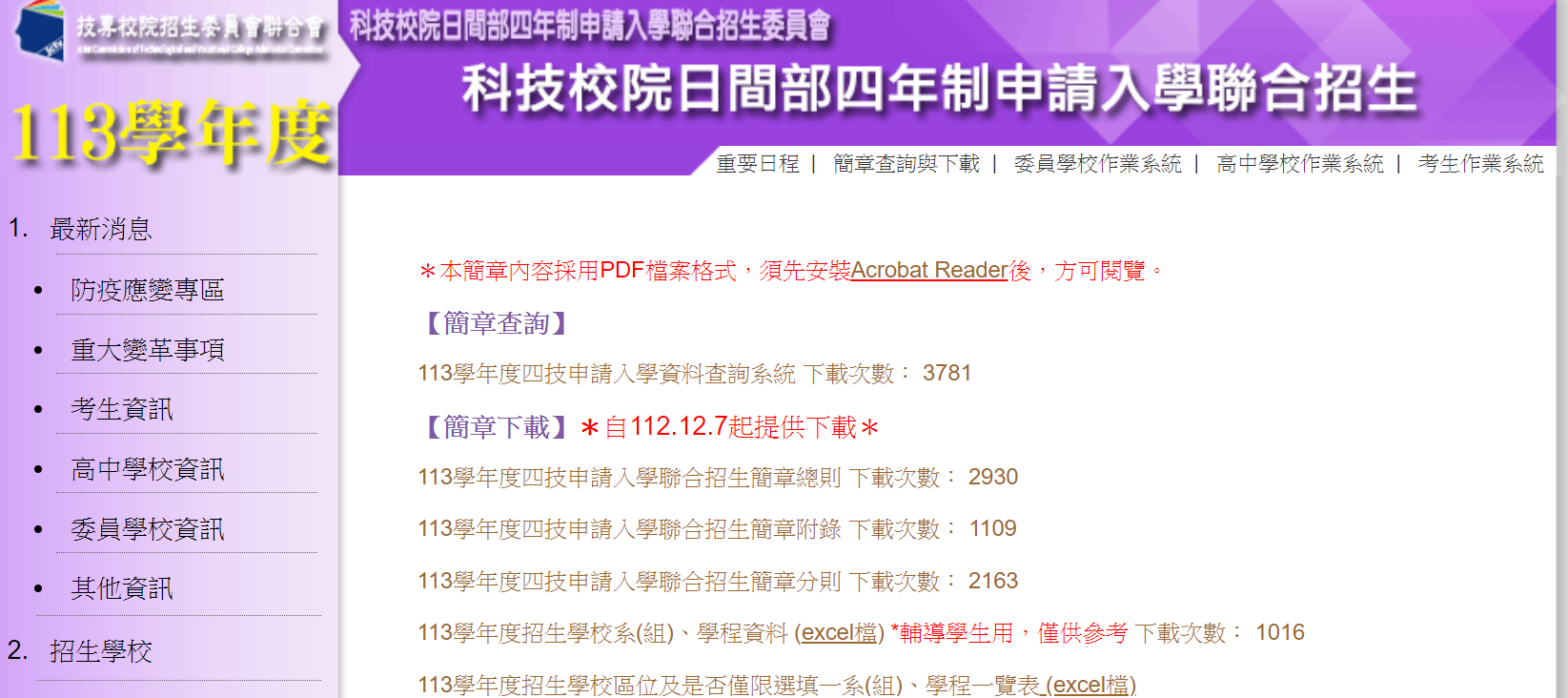 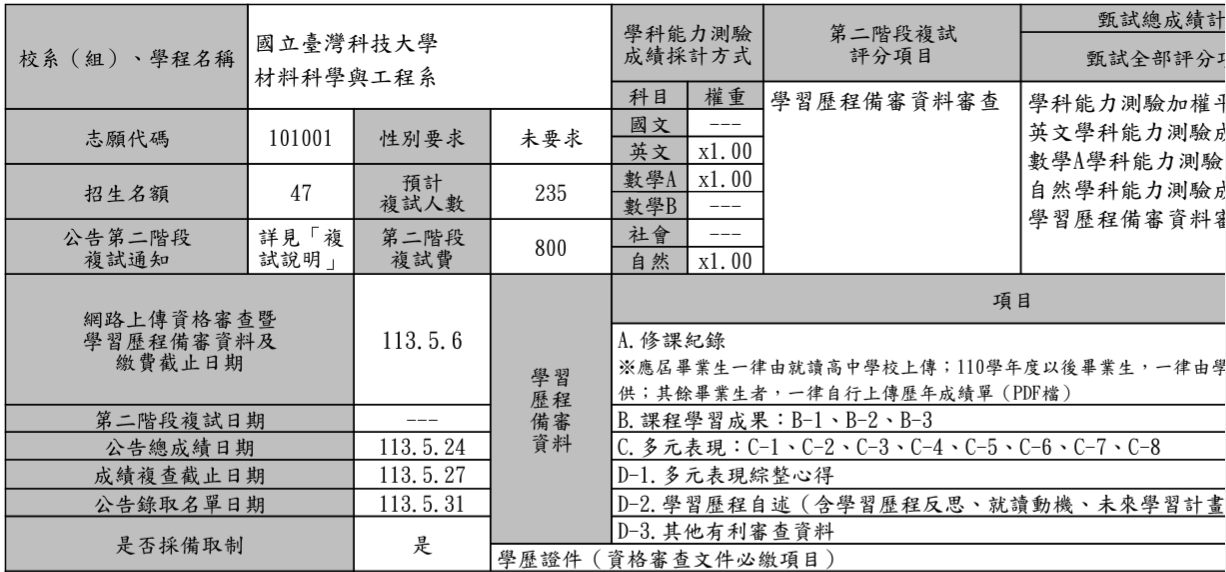 1.以學測成績加權後總分擇優錄取複試人數。　
2. 繳交複試費用，進入第二階段。
3. 第二階段複試評分項目依簡章規定繳交。
4. 務必詳閱「複試說明」。
5.甄選總成績計算方式請注意比例分配。
6.本範例第二階段即毋須面試。
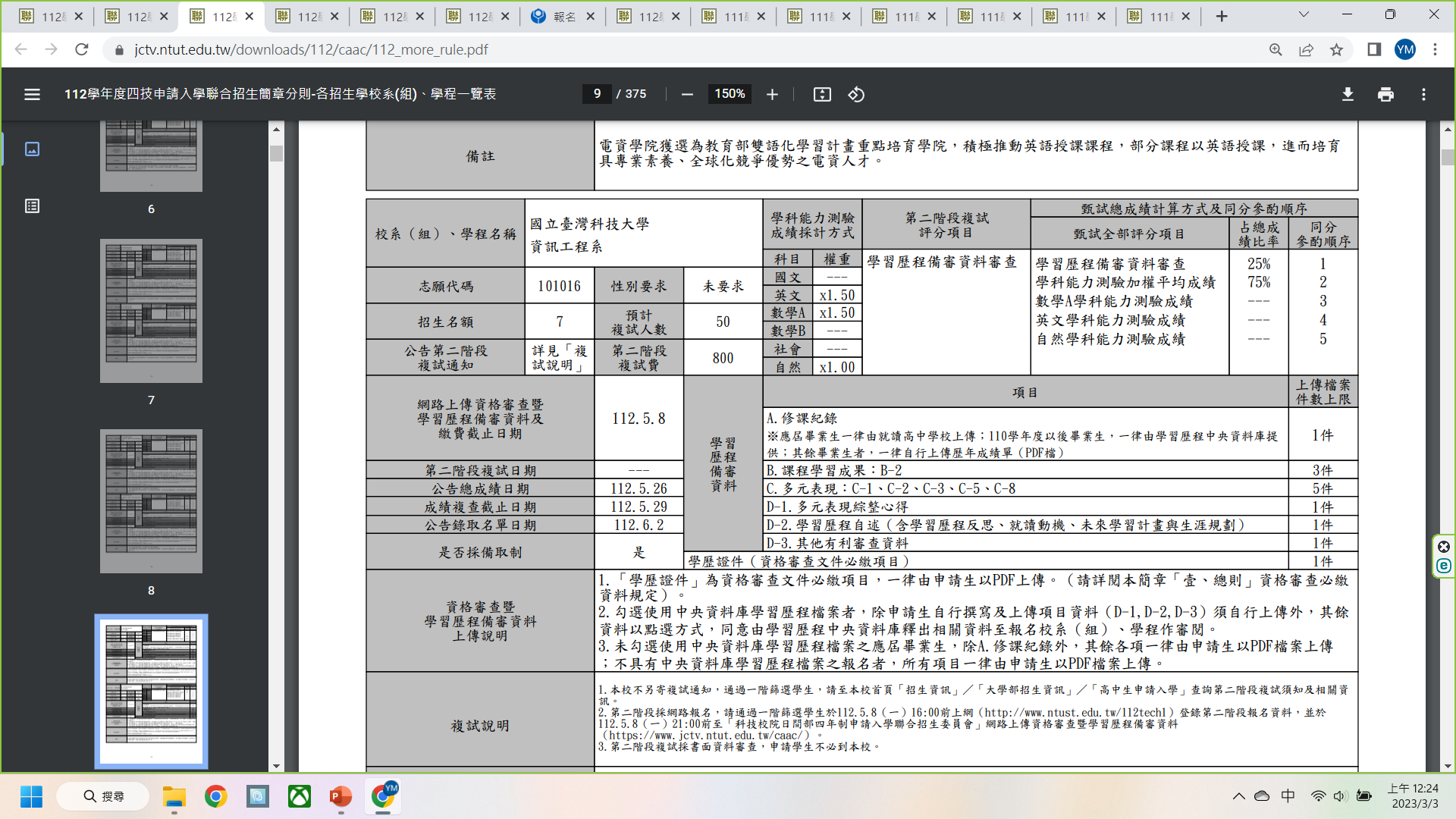 假設王小明同學的學測成績：

國文：13
英文：12
數Ａ：11
自然：12
科大申請的成績計算方式
學測加權平均成績=(實得加權成績級分／最高加權成績級分）X100

12(英文)X1.50+11(數A)X1.50+12(自然)X1.00
                                                                                   X100=77.5(分)
(1.50+1.50+1.00)X15

取至小數第二位，第三位四捨五入


查詢去年成績—歷年資料--112學年度—統計資料
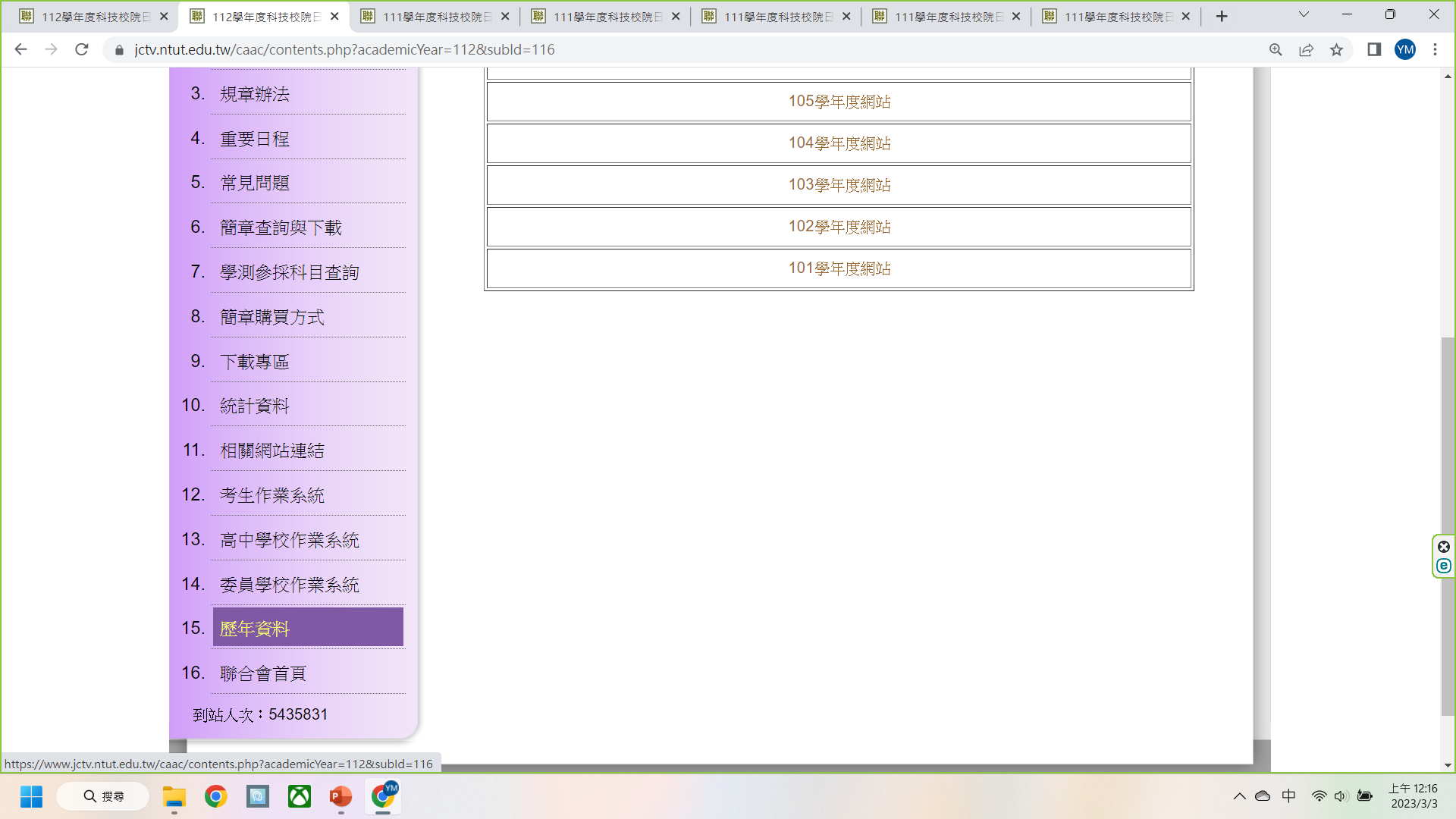 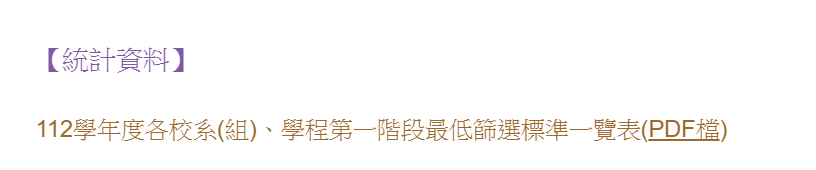 點選「歷年資料」進入「 112學年度網站」 再點選「 統計資料」後即可下載第一階段最低篩選標準一覽表
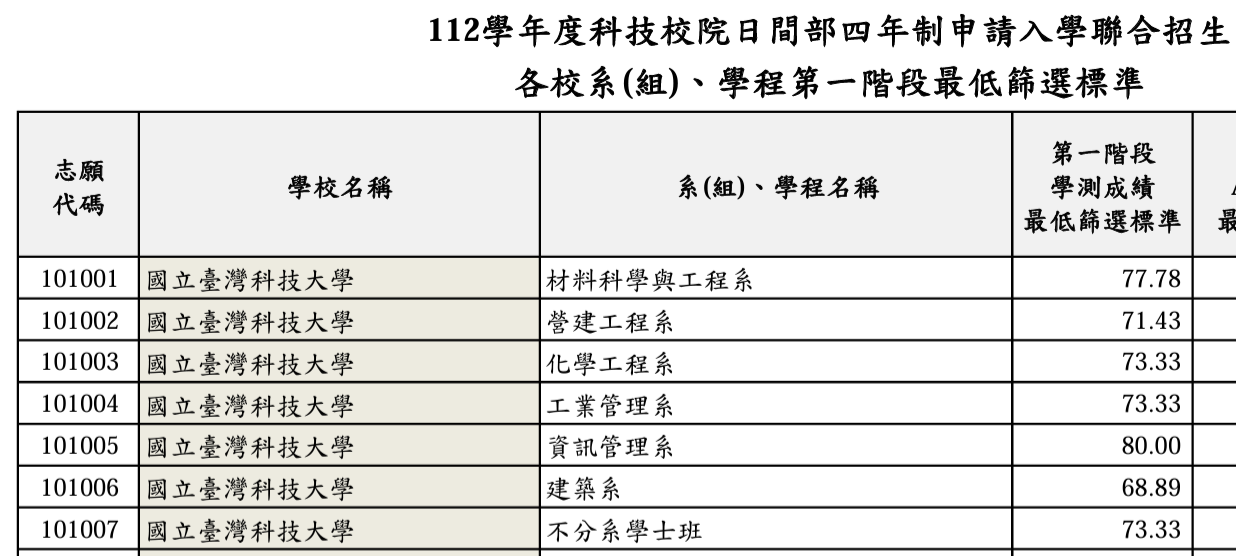 最後的建議
同學請儘快決定好自己是否參加個人申請。三心二意者損失最大。
升學相關資訊請參考官方網站「大學甄選入學委員會」，若有升學疑問務必釐清，尋求師長協助。
拜師帖(自己決定是否拜師)
下周一(3/4)發放拜師帖，請同學先準備學習歷程自述資料初稿（如:高中學習歷程反思、報考動機、未來學習計畫與生涯規劃、多元表現綜整心得等) 
下周二(3/5)開始主動找相關專長的老師進行拜師。
每班發放一份「教師專長領域」參考表，同學可參考表件資訊為自己找到一位適合的指導老師。
務必親自拜師並且注意禮貌。
拜師帖回條務必在3/20前交予輔導股長。
如果找了兩位老師都無法順利拜師，請老師簽名後可至輔導室申請協助。
升學輔導活動提醒(自由報名參加)
報名網址
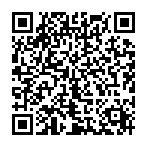 3/8書審資料製作技巧說明會
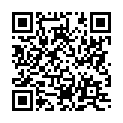 生涯輔導網站暨面試題庫
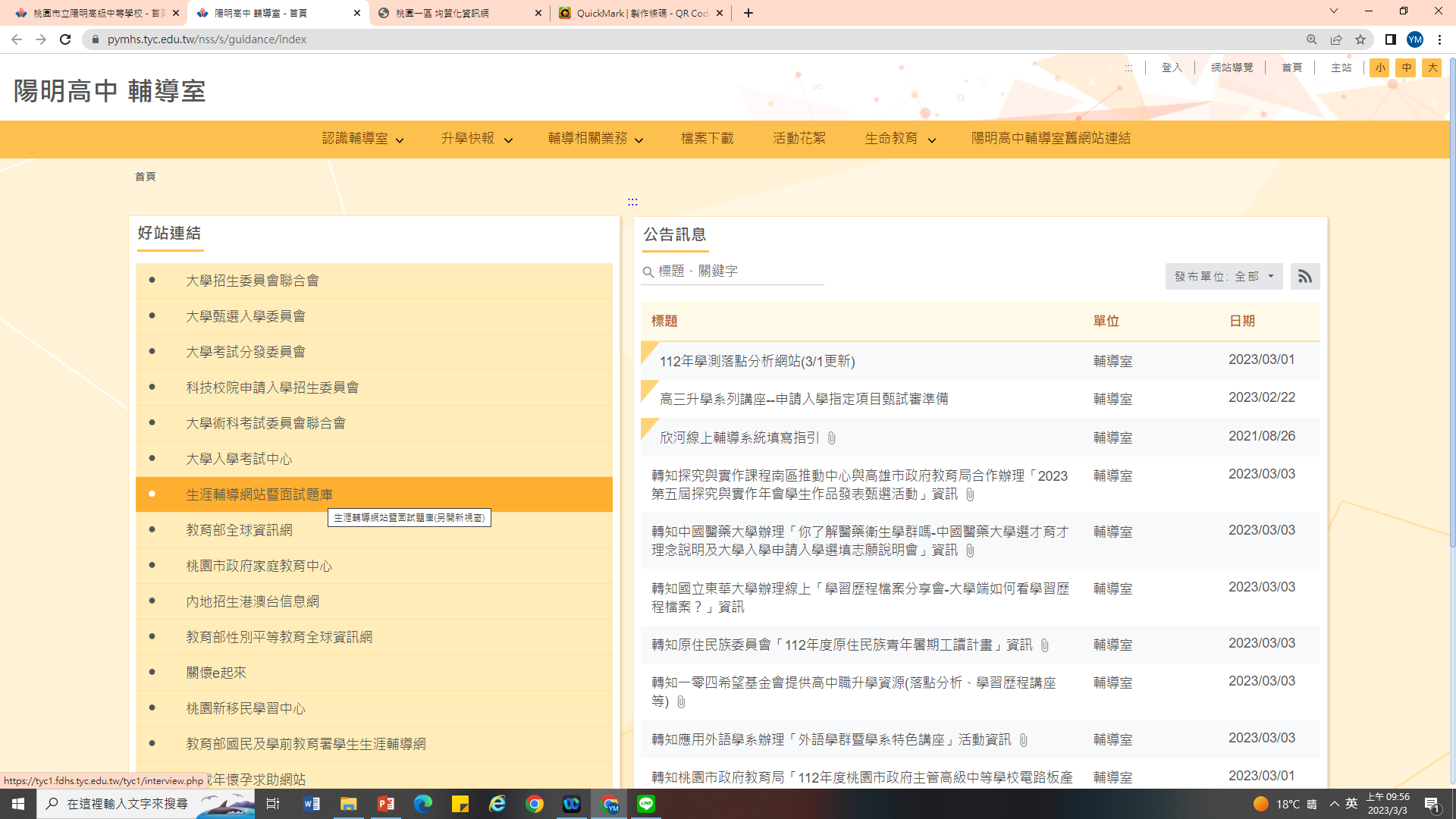 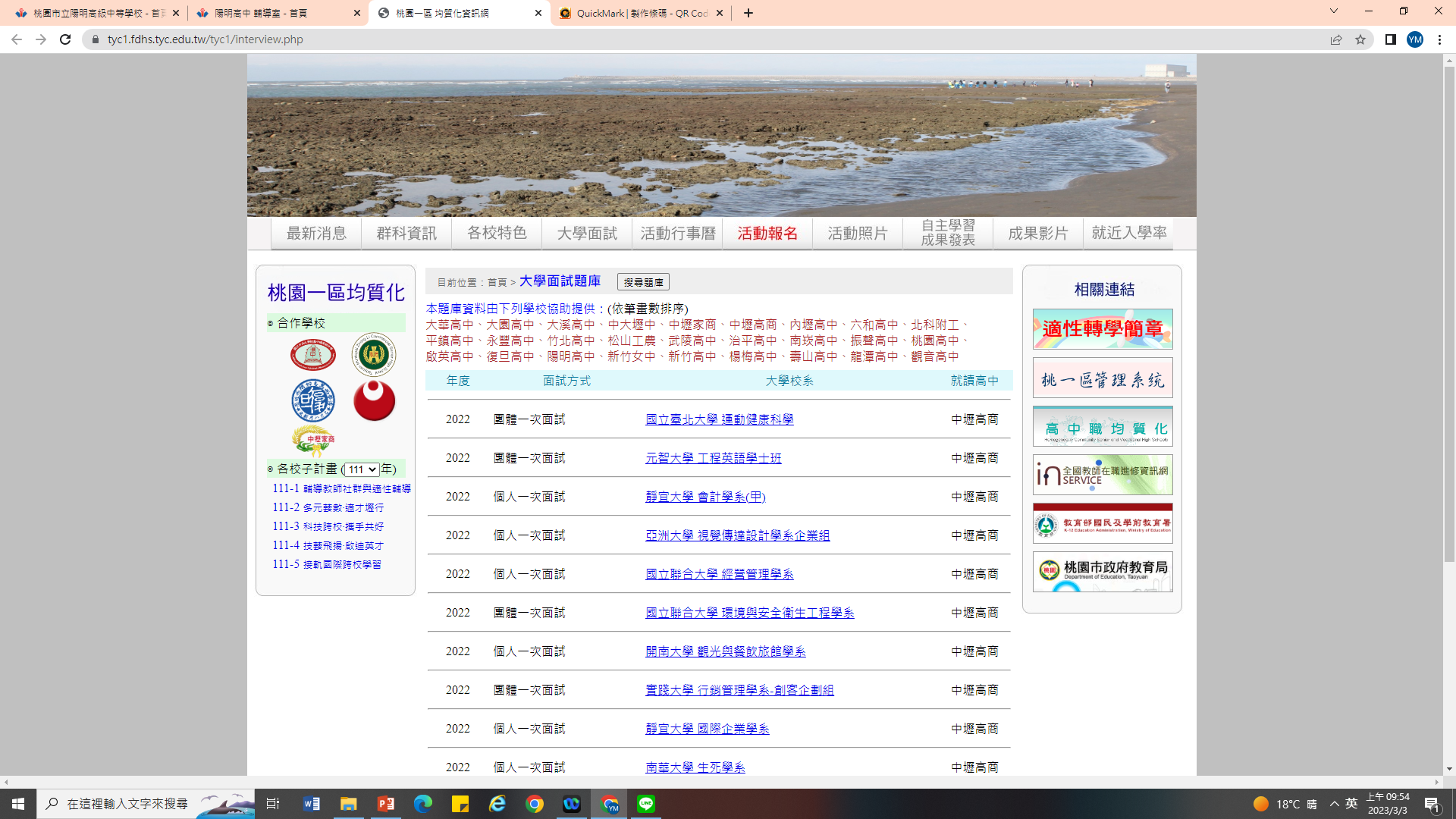 結語
學測成績最多只佔50%，仍有50%的成績掌握在你的手中！
祝福大家～
好好準備書審和面試，
為自己開啟最佳的大學之門！
如有任何疑問，請洽詢輔導室許舒雅老師。